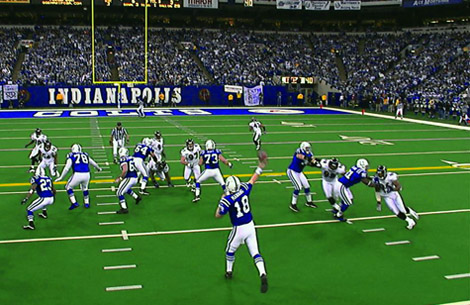 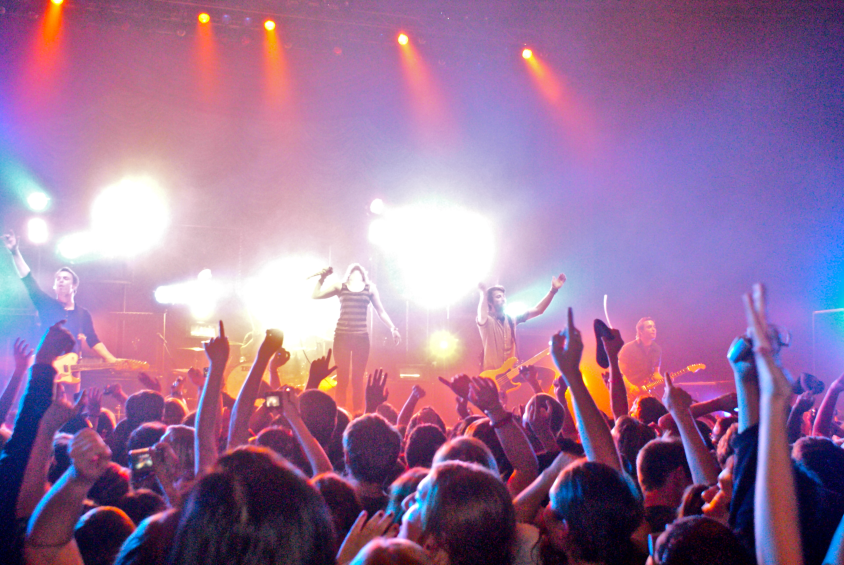 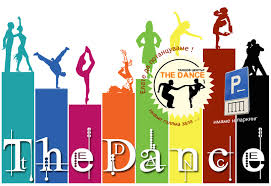 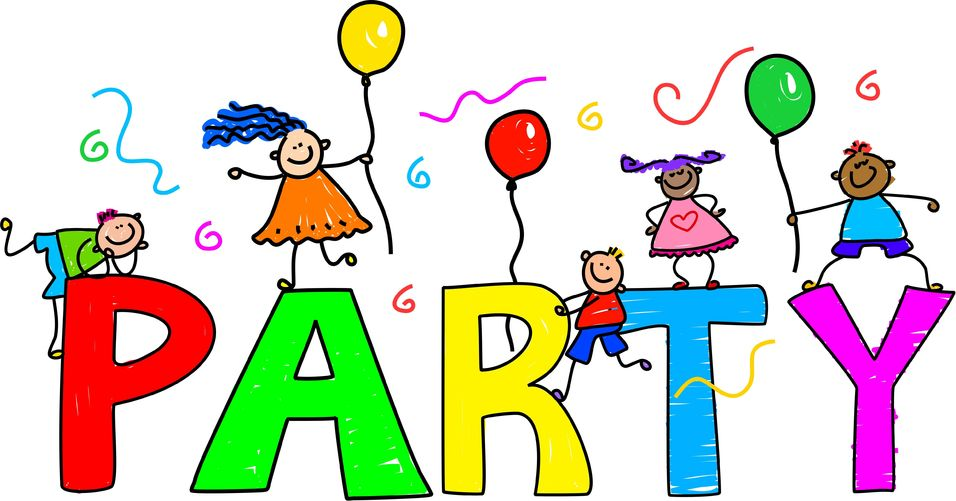 To: a
el
(m.s.)
la
(f.s.)
The
los
(m.p.)
las
(f.p.)
To the:  a el
a el
al
To talk about leisure activities
el baile				 party
el concierto				 game, match
la fiesta				dance
el partido				concert
ir de cámping 			to play soccer
ir de pesca				to play volleyball
jugar al básquetbol		to play baseball
jugar al béisbol 			to play tennis
jugar al fútbol 			to go camping
jugar al fútbol americano	to play golf
jugar al golf				to play football
jugar al tenis			 to play basketball
jugar al vóleibol 			 to go fishing
Verb ir + a + infinitive
Just as you use “going” + an infinitive in English to say what you are going to do, in Spanish you use a form of the verb ir + a + an infinitive to express the same thing:
Forms of the verb “Ir”
Yo  voy
Nosotros vamos
Él va
We go
I go
He goes
Ellos van
Tú vas
Ella va
They go
She goes
Ustedes van
You go
You go (plural)
I’m going to ski on Monday.
+
+
a form of the verb ir
a
an infinitive
Yo  voy
a
esquiar
el lunes
They are going to dance tomorrow.
Ellos van
a
bailar
mañana
She is going to work on Sunday
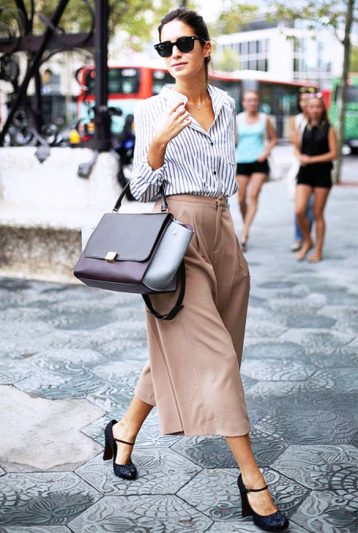 a
Ella va
trabajar
el domingo
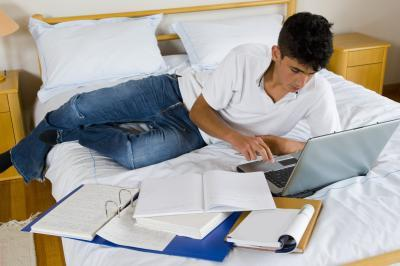 He is going to study on Tuesday
el martes
estudiar
Él va
a
To describe how someone feels

cansado, cansada		tired
contento, contenta 		happy
enfermo, enferma 		sick
mal 						bad, badly
ocupado, ocupada 		busy
triste 					sad
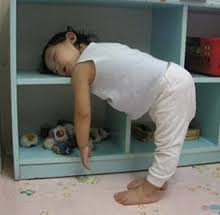 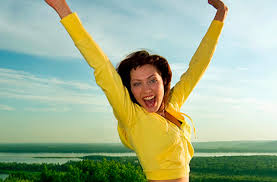 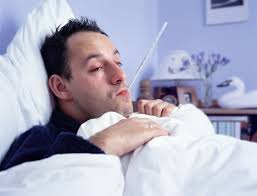 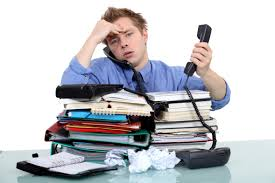 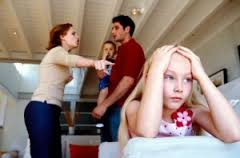 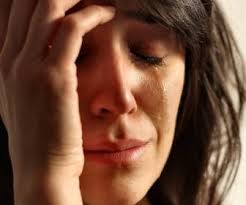 To tell what time something happens
¿A qué hora? 		(At) what time?
a la una 			at one (o’clock)
a las ocho 			at eight (o’clock)
de la mañana 		in the morning
de la noche 		in the evening, at night
de la tarde 		in the afternoon
este fin de semana 	this weekend
esta noche 		this evening
esta tarde 			this afternoon
To extend, accept, or decline invitations
conmigo 				with me
contigo 				with you
(yo) puedo 				I can
(tú) puedes 				you can
¡Ay! ¡Qué pena! 			Oh! What a shame!
¡Genial! 				Great!
lo siento				 I’m sorry
¡Oye! 					Hey!
¡Qué buena idea! 			What a good / nice idea!
(yo) quiero 				I want
(tú) quieres 				you want
¿Te gustaría? 			Would you like?
Me gustaría 			I would like
Tengo que …. 			I have to …
Other useful words and expressions

demasiado 			too
entonces 				then
un poco 				a little
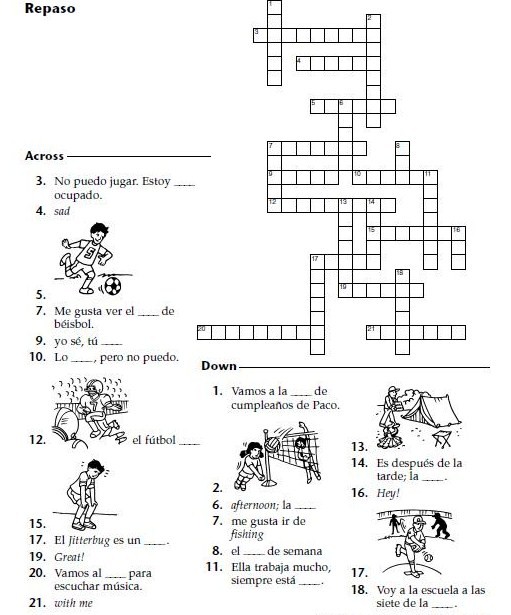 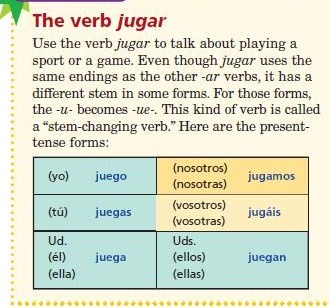